Ján Hoffmann
Digitálne televízne systémy
ZS 2015/2016
Hybrid Broadcast Broadband TV -Smart TV
Čo?
Spojenie klasického TV vysielania a online služieb
Globálna iniciatíva
Harmonizácia vysielania a širokopásmového vysielania
Prostredníctvom smart TV, set-top boxov a viac obrazových zariadení
Vyvinutá globálnymi lídrami na trhu
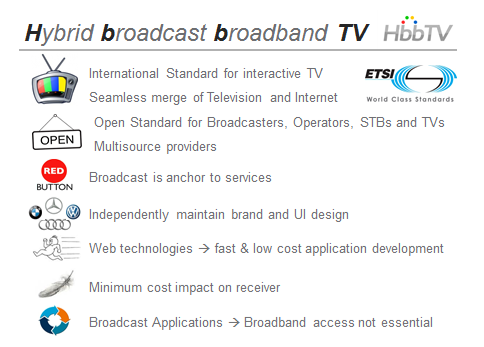 Čo predchádzalo Hbb TV?
Smart televízory
Hybridné televízory
Možnosť zobraziť len obmedzené množstvo vybraných internetových portálov
Tzv. widgety - jednoúčelové programy pre spracovanie formátov dát jednotlivých portálov
Napr. videotéky rôznych televízií
Kto a kedy?
Roky 2009-2010
Spojenie francúzskeho H4TV a nemeckého projektu HTML profil
Štandard spracovali
JTC (Joint Technical Committee)
EBU (European Broadcasting Union)
CENELEC (Comité Européen de Normalisation Electrotechnique)
ETSI (European Telecommunications Stan- dards Institute)
Prvý raz
vo Francúzsku (2009) na tenisové prenosy z Roland Garross využitím pozemského televízneho vysielania DVB_T a IP technológie
Ako?
ETSI štandard TS102 796
Základný dátový tok
Vysielanie v čase lineárneho digitálneho televízneho multiplexu
Okrem neho aj širokopásmové dátové pripojenie
Aktuálne verzie Hbb TV 2.0
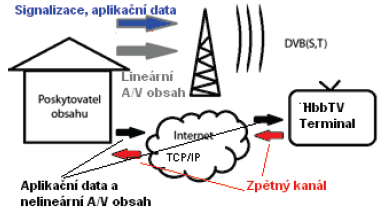 Architektúra
Hybridný terminál a pripojenie k dátovej sieti
Nepripojený
Len aplikácie súvisiace s televíznym vysielaním
Nevyužíva sa vzhľadom na obsadenosť multiplexu
Pripojený
Internet ako zdroj aplikačných dát a nelineárneho streamu
Obojsmerná komunikácia užívateľa a poskytovateľa aplikácií
Možnosť využitia nelineárneho obsahu
Audio/Video on Demand
Nutná signalizácia prítomnosti aplikácie v DVB vysielaní
Ako?
Protokoly a štandardy
ETSI štandard TS102 796
HTTP a ďalšie zahrnuté v OIPF
Primárne pre prehľadávanie streamov bez nutnosti stiahnutia plného obsahu videa
Terminál pracuje len ako buffer pre cca 10s videa
Video v rámci štandardu MPEG, resp. jeho rozšírenia MPEG DASH
Streamovanie HQ videa cez internet
[Speaker Notes: OIPF – Open IP TV Forum
MPEG DASH - Dynamic Adaptive Streaming over HTTP]
Základné pojmy v ETSI TS102 796
Televízne vysielanie (TV Broadcast) 
Klasický jednosmerný MPEG-2 alebo MPEG-4 AVC transportný tok (Transport Stream TS) vysielaný v platformách DVB-T/T2, DVB-S/S2 aleboDVB-C/C2
Širokopásmové pripojenie (Broadband) 
Obojsmerné IP pripojenie s dostatočnou šírkou pásma pre sťahovanie  A/V dát… Vysokorýchlostné pripojenie.
Aplikácie  nezávislé na TV vysielaní
Nie sú asociované so žiadnym TV vysielaním(službou). Tento typ aplikácie je možné si stiahnuť len cez širokopásmové pripojenie.
Aplikácie súvisiace s  TV vysielaním
Aplikácie asociované s jednou či viacerými vysielacími službami alebo jednou či viacerými vysielanými akciami v rámci služby.
Môžu byť spustené automaticky( automatický štart)alebo na základe požiadaviek užívateľa
Možno ich sťahovať prostredníctvom širokopásmového pripojenia alebo TV vysielania.
Automatické spustenie  aplikácie HbbTV 
Aplikácie  súvisiace s TV vysielaním (Broadcast), ktoré je ponúkané divákovi bezprostredne po prechode na nový kanál alebo po novej signalizácii na aktuálnom kanále.
Základné pojmy v ETSI TS102 796
Hybridný terminál
 Terminál (televízor, prípadne set-top-box) podporujúci poskytovanie A/V obsahu cez širokopásmové pripojenie i prostredníctvom TV vysielania.
Lineárny A/V obsah 
Obvykle TV prenosom prenášaný A/V obsah, ktorý má byť zobrazený a simultánne sledovaný (v reálnom čase). Súvisiaci pojem predstavuje termín „lineárna audiovizuálna mediálna služba“.
Nelineárny A/V obsah
A/V obsah, prenášaný TV prenosom alebo širokopásmovým pripojením, ktorý nie je  divákovi dostupný od začiatku do konca v reálnom čase – napr. A/V streaming obsahu na vyžiadanie. Je určený pre sledovanie v okamžiku, ktorý zvolí divák. Súvisiaci pojem predstavuje termín „nelineárna audiovizuálna mediálna služba“.
Trvalé sťahovanie (Persistent Download)
 Sťahovanie celého A/V obsahu na terminál pre neskoršie prehrávanie.
Postupné sťahovanie 
Variant trvalého sťahovania, kde prehrávanie obsahu môže začať skôr, než je sťahovanie obsahu dokončené.
Terminálové konkrétne aplikácie
Aplikácie poskytované priamo výrobcom terminálu
Napr. navigačný systém v menu, nastavenie internetového TV portálu a iné.
Terminál
2 vstupno-výstupné rozhrania
Broadcast
Príjem DVB multiplexu
Jeho analýza a demultiplexácia
Lineárny obsah AV vysielania a signalizácia
Broadband
Založené na prenosových protokoloch TCP/IP, UDP
Príjem dát aplikácií a nelineárneho AV obsahu
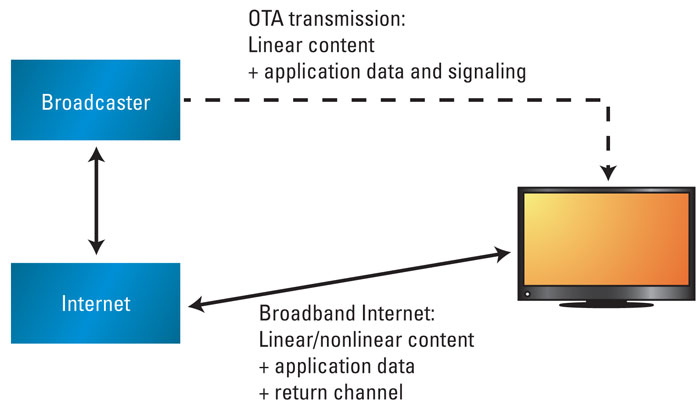 Terminál
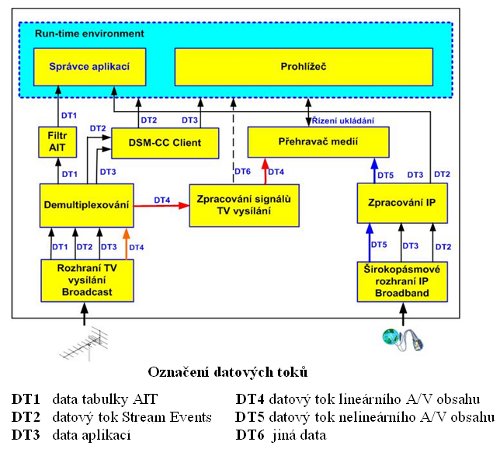 Terminál
Rozhranie TV
Dáta prenášané v tzv. karuseli – nepretržitom cykle
Umožňuje prenos viacerých dát z viacerých prijímačov naraz
Štandard DSM-CC (Digital Storage Media – Command and Control)
Dáta DSM-CC následne do Run Time Environment
Prostredie pre spustenie procesov, behu a zobrazovanie AV obsahu na termináli
Lineárny AV obsah je spracovávaný štandardne ako v DVB-T prijímači
Terminál
Broadband rozhranie
Predovšetkým získavanie nelineárneho AV obsahu
Dáta spracované z IP ďalej poskytnuté Run time environment-u
Aplikácie
Závislé a nezávislé od vysielaného obsahu
Z: informácie o pretekoch počas ich vysielania
N: Teletext
Riadené aplikačným manažérom
Reaguje na požiadavky užívateľa aj na Stream Events
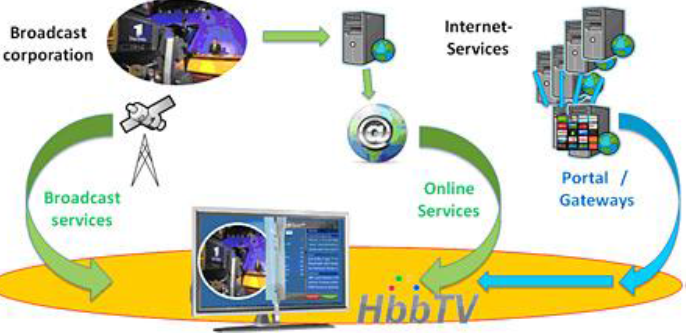 [Speaker Notes: Stream Event – Udalosť vo vysielanom obsahu]
Aplikácie
Závislé od vysielaného obsahu
Okrem toho aj podľa spôsobu spúšťania
Automaticky
Na vyžiadanie
Svoju prítomnosť vyjadrujú ako „Red button“
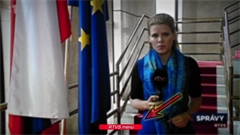 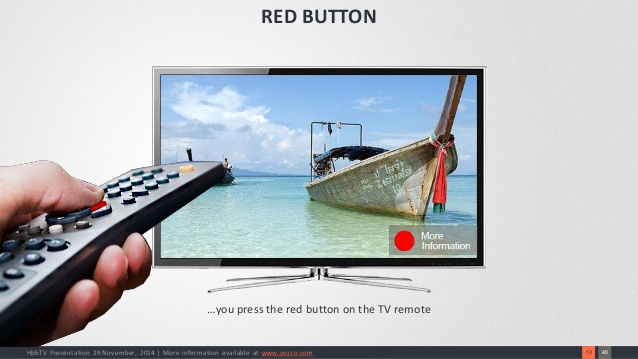 Hbb TV na Slovensko
V plnej funkcionalite zatiaľ len RTVS
Len niektoré programy, ako boli napr. významné športové podujatia, spravodajstvo
Markíza – testovacia prevádzka
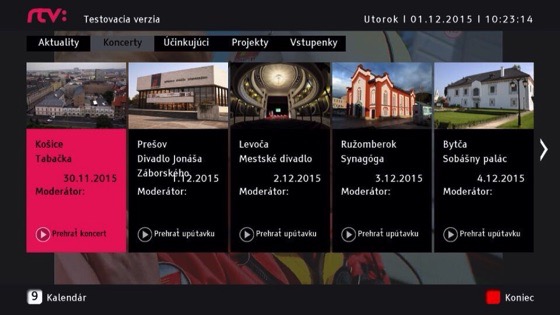 Výhody/Nevýhody
Z pohľadu užívateľa
+ Väčšia funkcionalita pri minimálnom zvýšení nákladov
+ Možnosť využiť služby Video-on-Demand
+ Väčšia voľnosť pri výbere programov/AV obsahu
+ Využitie Smart zariadení

- Nutnosť pripojenia k broadbandu
- Vyššie vstupné náklady
Výhody/Nevýhody
Z pohľadu poskytovateľov služieb
+ Možnosť zacieliť reklamu presne na jednotlivých užívateľov
+ Získavanie ďalších informácií o záujme užívateľov

- Hlavným parametrom je sledovanosť, ktorú napr. paralelné pripojenie k službe Video-on-Demand zníži
- Z toho vyplývajúce nižšie príjmy z reklamy
Zdroje
ETSI štandard TS102 796
www.hbbtv.org
http://www.slaboproudyobzor.cz/files/20130404.pdf
http://www.digizone.cz/clanky/co-je-hybridni-televize-hbbtv-a-jak-funguje/
Ján Hoffmann, 15.12.2015
Hbb TV